MATHEMATICAL MODELING:HARDY-WEINBERG
INVESTIGATION 2
BIG IDEA 1
Hardy-Weinberg Equilibrium
How can mathematical models be used to investigate the relationship between the allele frequencies in populations of organisms and evolutionary change?
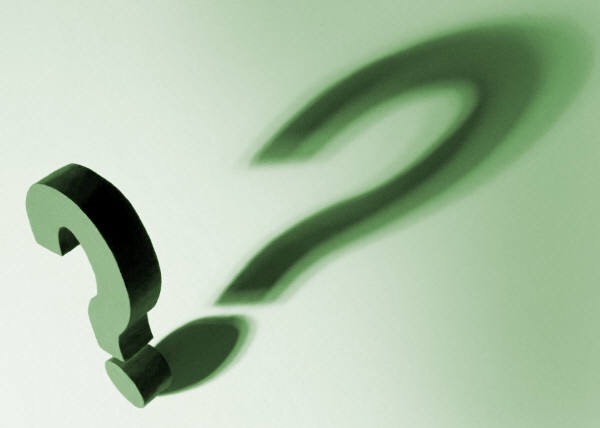 Using Excel to Model H-W
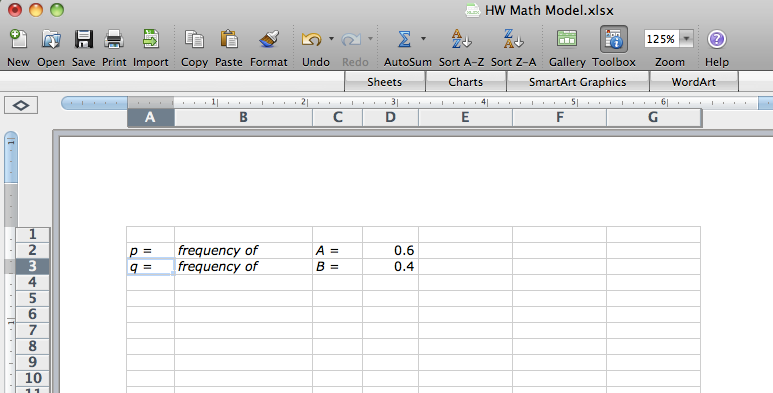 Insert values for the A and B alleles. Adjust the width of the columns.
Using Excel to Model H-W
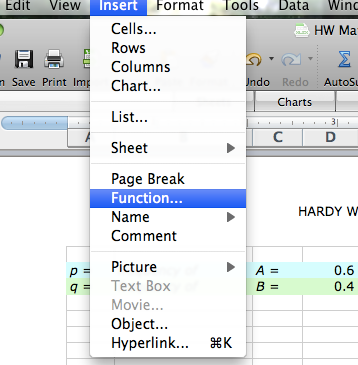 Click on the  E5 cell and type in the following function:
=IF(RAND()<=$D$2, “A”, “B”)
Copy this formula to cell F5
Using Excel to Model H-W
Your spreadsheet should look like this.
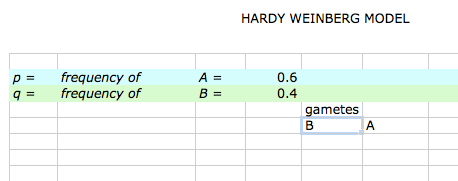 Using Excel to Model H-W
Try recalculating 10-20 times. This is what should happen.
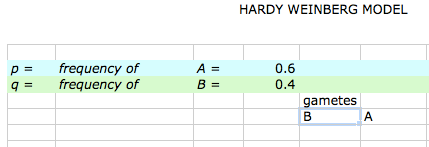 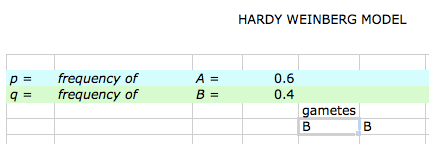 The gametes change.
Using Excel to Model H-W
Copy the 2 formulas in E5 and F5 down to row 20 to represent gametes that will form offspring for the next generation.
Using Excel to Model H-W
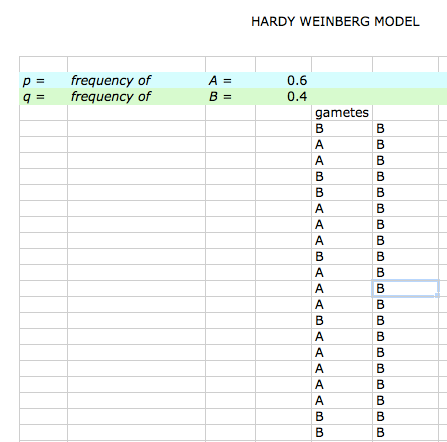 It should 
look like 
this.
Using Excel to Model H-W
The next step is to put the zygote in  cell G5.

	In cell G5, enter the function 
				= CONCATENATE(E5,F5) 
	
and then copy this formula down as far as you have gametes.
Using Excel to Model H-W
It should look like this.
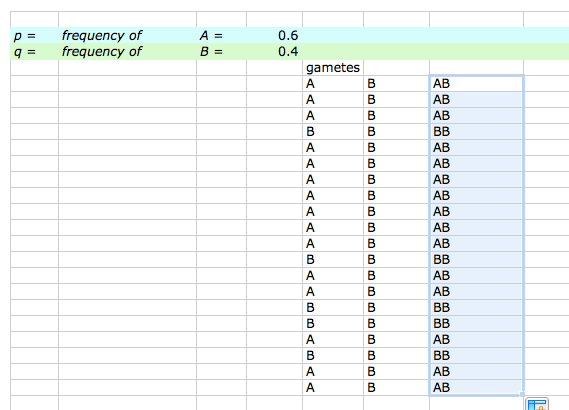 Using Excel to Model H-W
You will now keep track of the numbers of each zygote’s genotype. You will enter the following functions for each column.
The function in cell H5 is =IF(G5=”AA”,1.0,0)
	In cell I5, enter this function: =IF(G5=”AB”,1,(IF(G5=”BA”,1.0,0)))
	The function in cell J5 is =IF(G5=”BB”,1.0,0)
Copy these formulas down as far as you have gametes.

Enter the labels for the columns you have been working on. Cell E4 		gametes
Cell G4 	Zygotes
Cell H4 	AA 
Cell I4		AB
Cell J4 		BB
Using Excel to Model H-W
It should look like this.
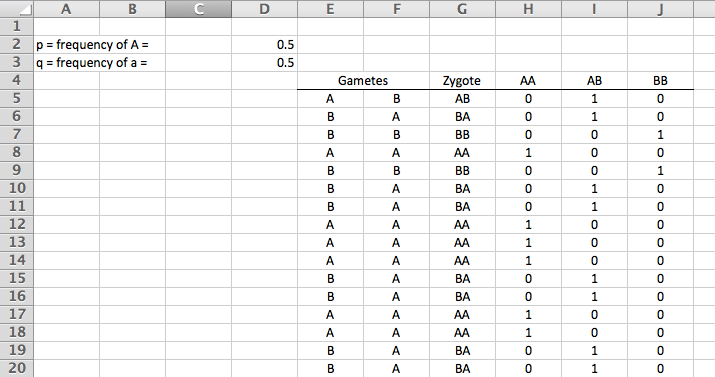 Using Excel to Model H-W
You will now add calculations to:
Find the number of each genotype
Find the number of each allele
Find the allele frequencies (p & q)
Calculating the number of genotypes
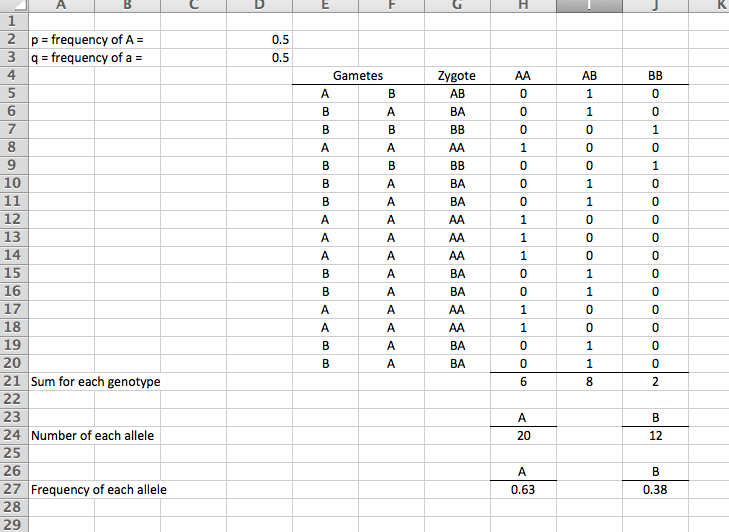 In cell H21
=Sum(H5:H20)
In cell I21
=Sum(I5:I20)
In cell J22
=Sum(J5:J20)
Calculating the number of alleles
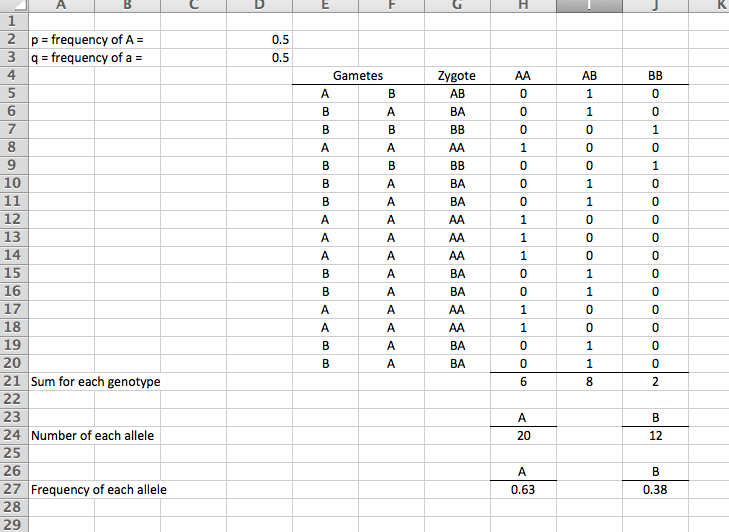 In cell H25
=(H21*2)+I21
In cell J25
=(J21*2)+I21
Calculating the allele frequency (p &q)
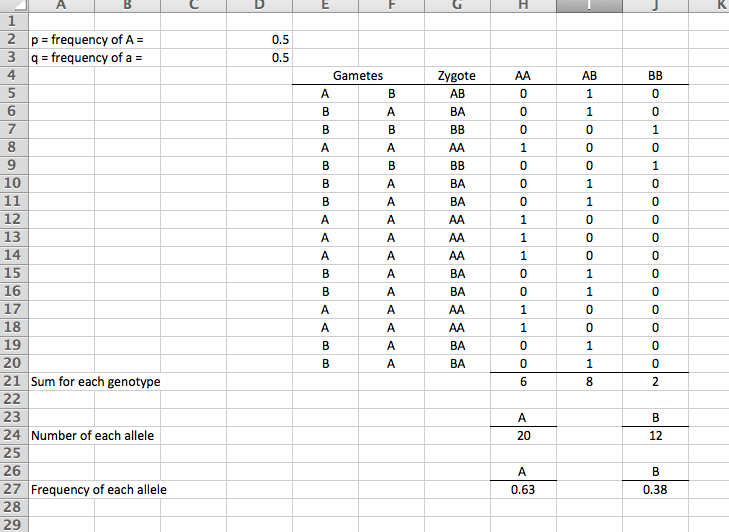 In cell H27
=H24/(H24+J24)
In cell J27
=1-H27
Using Excel to Model H-W
Try recalculating a number of times to make sure everything is working as expected.
	Don’t go on until you are sure the spreadsheet is making correct calculations.
	Try different values for p.
	Make sure the number of zygotes adds up.
Using Excel to Model H-W
Make a bar graph of the genotypes using the chart tool. 
Select the three cells with number of genotypes (cells  H21, I21, J21) and create a bar graph. 
All you need to do is add the title and label the X and Y axes.
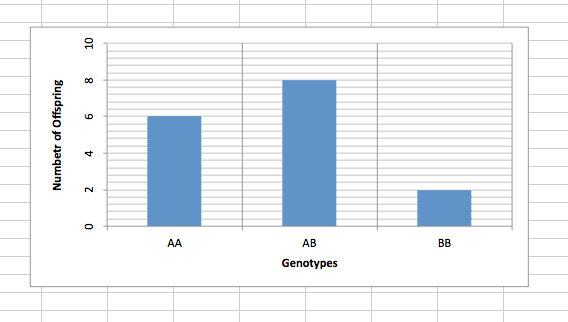 Your Task:
You will run the model at least 3 times
 Vary a condition on each of the 3 trials
For example:  Use different p / q values
Add or subtract the number of individuals
Keep track of the p & q values you started with for each trial

Keep track of the allele frequencies you ended with on each trial

Run a Chi Square analysis for each of your 3 trials